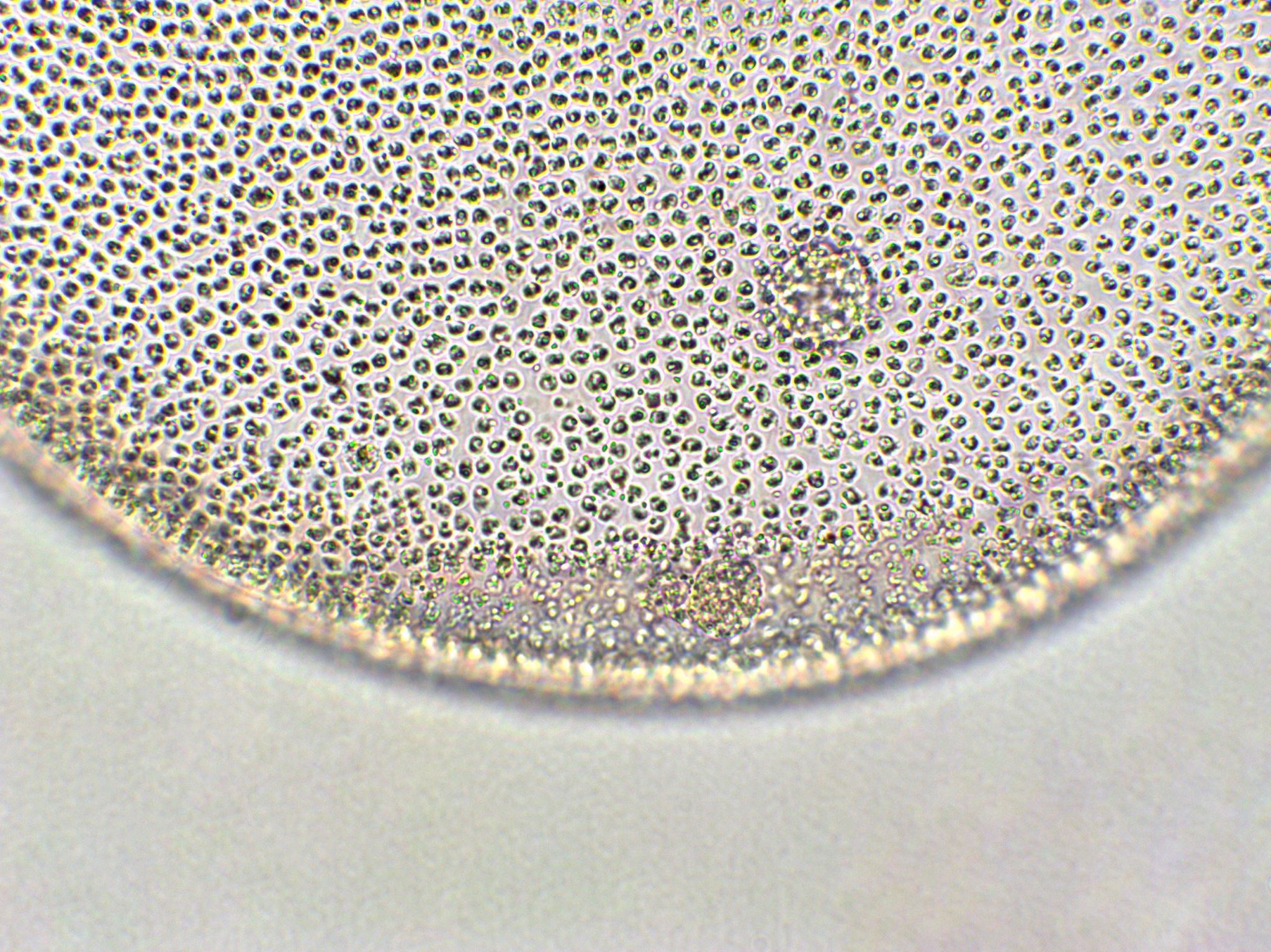 CCA 5972 – Comunicação, meio ambiente e políticas públicas
AULA 11 – 08/11/2023
Roteiro geral da aula
Textos que fundamentam a aula
BRIANEZI, Thaís; GATTÁS, Carmen. A educomunicação como comunicação para o desenvolvimento sustentável. Revista Latinoamericana de Ciencias de la Comunicación, [S. l.], v. 21, n. 41, 2022. ps. 33-43.
ALVES, B. T.; VIANA, C. E. Interface entre Educomunicação e Educação Ambiental nas políticas públicas e em teses e dissertações brasileiras. In: COSTA et al (Orgs.). Imaginamundos: Interfaces entre educação ambiental e imagens. Macaé: Editora NUPEM, 2020. p. 108-136
FREIRE, P. Extensão ou comunicação. 8ª edição. Rio de Janeiro: Editora Paz e Terra, 1985. 
PRUDENCIO, K. Das redes sociais às redes digitais: a trajetória do ativismo na internet. In: MAIA, Rousiley; PRUDENCIO, Kelly. VIMIEIRO, Ana Carolina (orgs). Democracia em ambientes digitais: eleições, esfera pública e ativismo. Salvador: EDUFBA, 2019. Pg. 257 - 282
ROSA, R. Epistemologias do Sul: desafios teórico-metodológicos da educomunicação. Comunicação & Educação, 25(2), 2020. p. 20-30 
SOARES, I. O. Meio Ambiente: Gestão Pública e Educomunicação. Comunicação & Educação, v. 17, 2012. p. 133-137 
TOTH, M.; MERTENS, F.; MAKIUCHI, M. F. R. Novos espaços de participação social no contexto do desenvolvimento sustentável: as contribuições da educomunicação. Revista Ambiente e Sociedade, vol.15, n.2, 2012. p. 113-132 
TRAJBER, R. Educomunicação para coletivos educadores. In: FERRARO JR, Luiz Antonio (Org.). Encontros e caminhos: formação de educadoras(es) ambientais e coletivos educadores. Brasília: MMA, 2005. p.149-158
1.O que é educomunicação
O que é mesmo a educomunicação?
Paradigma na interface comunicação/educação
Educomunicação
Orientar e sustentar o conjunto das ações inerentes ao
– Planejamento;
 Implementação;
 Avaliação
Processos
Programas
Produtos
Debater condições de relacionamento dos sujeitos sociais com o sistema midiático
Metodologias de uso dos TIC em função da educação para a cidadania
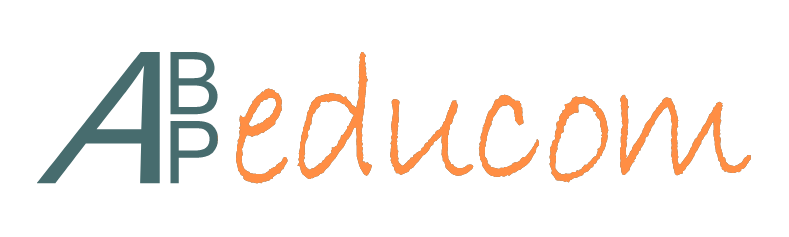 Fonte: ONG Cipó (Salvador/BA)
Em outras palavras...
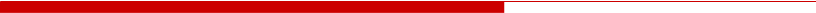 A educomunicação é o exercício do direito à comunicação, que promove a aprendizagem individual e coletiva, favorecendo a participação e o fortalecimento da democracia.
A experiência pioneira de São Paulo
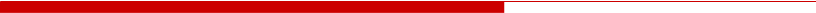 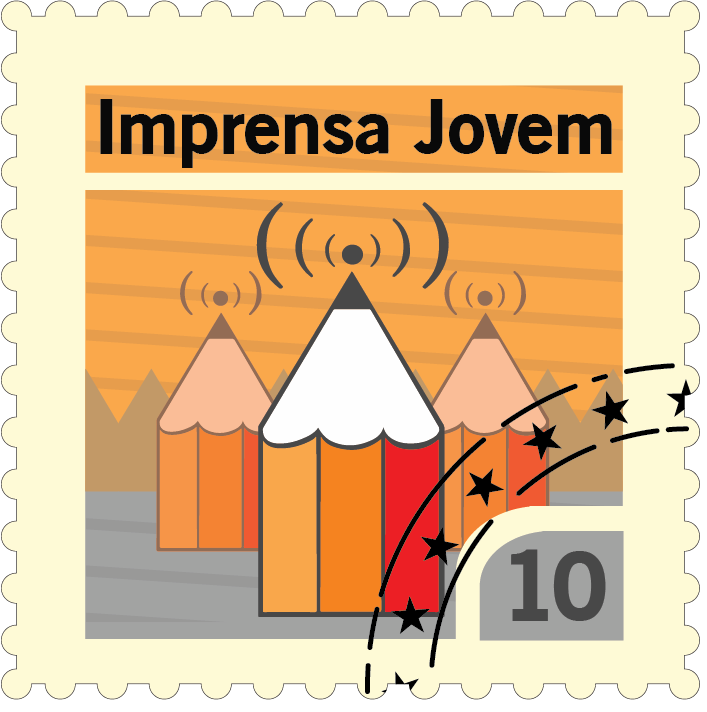 Demanda relacionada a violência nas escolas – 2000 (gestão Pitta);

Educom.Rádio: 2001 a 2004 (gestão Marta);

Continuidade multimídia e Portaria 5.792/09; 

Atualmente: Núcleo Técnico de Currículo - Educomunicação (ligado à COPED/SME). 
http://m.app.vc/educomsme#/home
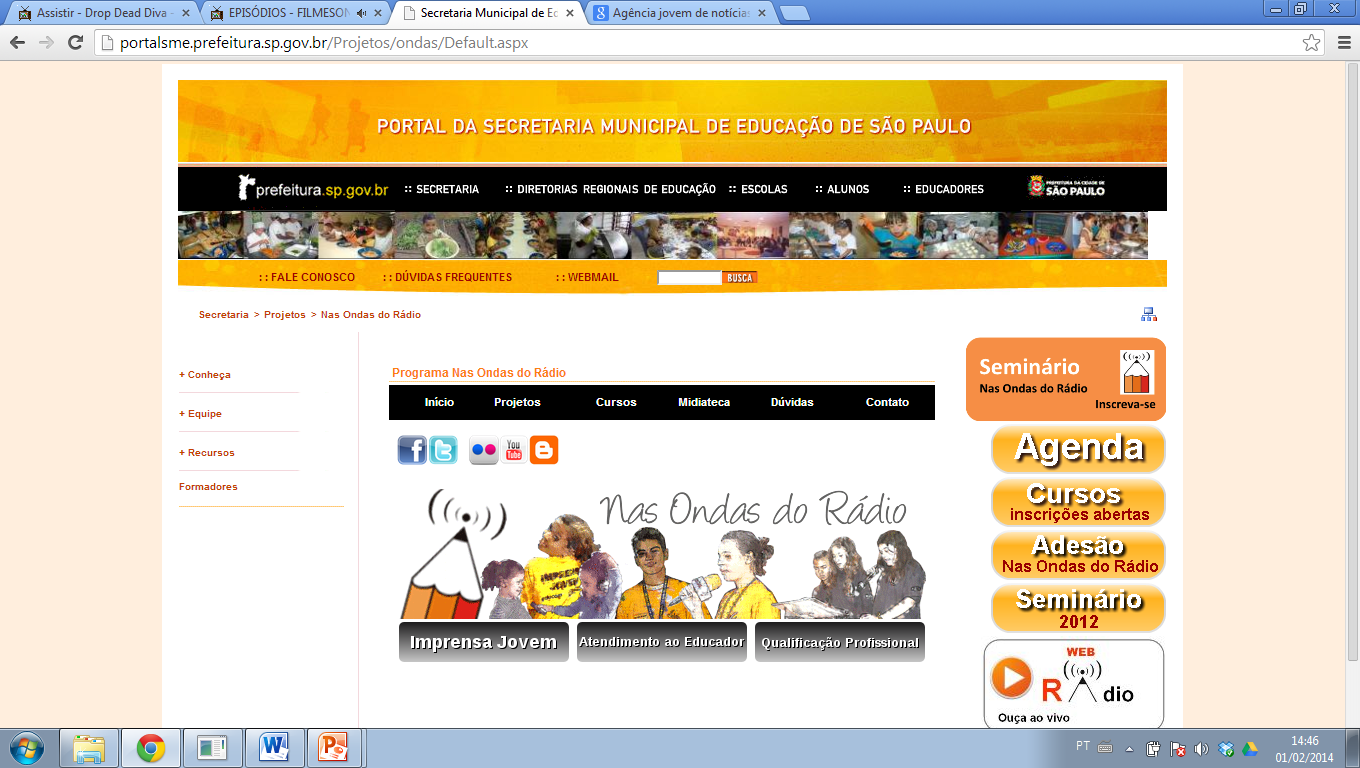 2. Convergências entre educomunicação e educação ambiental
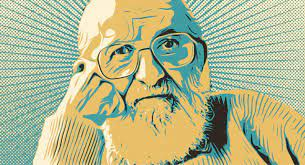 Dos meios às mediações
“a crise ecológica [...] apresenta-se antes de tudo como uma revolta generalizada dos meios. Nem nada, nem ninguém quer aceitar servir como simples meio para o exercício de uma vontade qualquer, tida como fim último” (Latour, 2004, p. 351)
Tratado de Educação Ambiental para Sociedades Sustentáveis e Responsabilidade Global
14º princípio: “a educação  ambiental requer a democratização dos meios de comunicação de massa  e seu comprometimento com os interesses de todos os setores da  sociedade”.
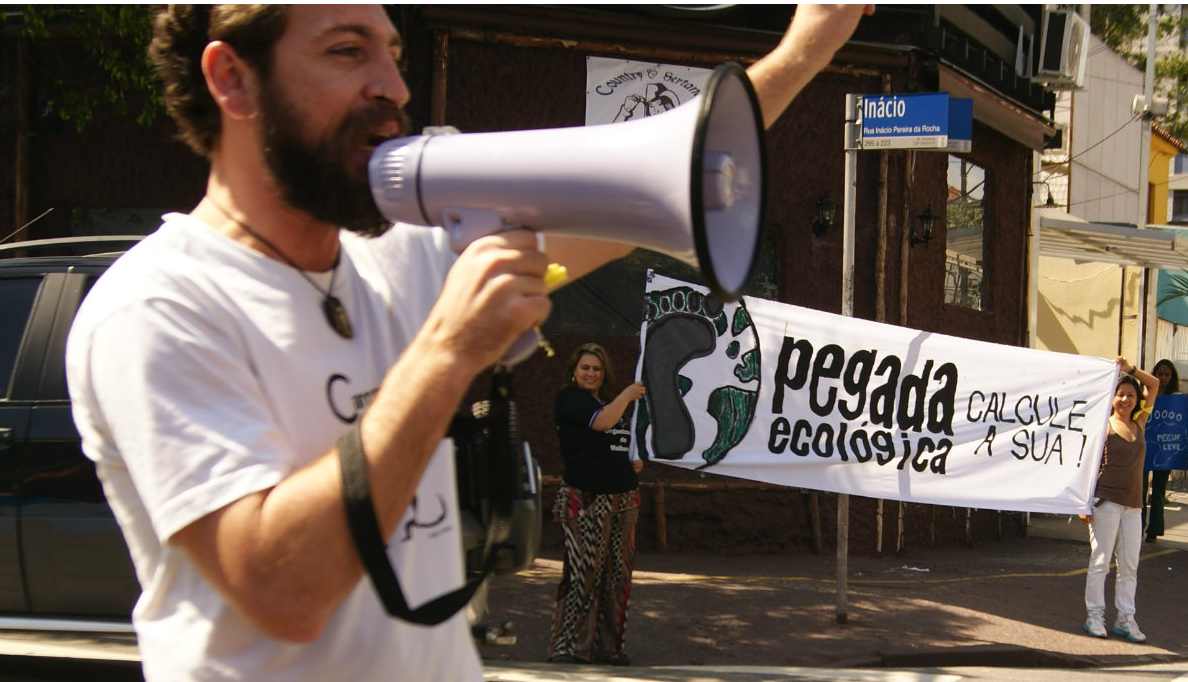 Políticas públicas no plano federal
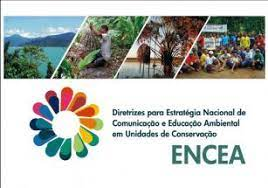 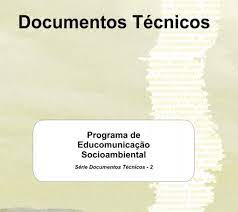 Políticas públicas no plano estadual
21 dos 27 estados possuíam políticas de educação ambiental instituídas; 
6 estados (Alagoas, Bahia, Espírito Santo, Paraná, São Paulo e Sergipe) já apontavam explicitamente o termo “educomunicação” em seu texto legal; 
Em 3 deles (Espírito Santo, Bahia e Alagoas) a educomunicação mereceu um capítulo específico.
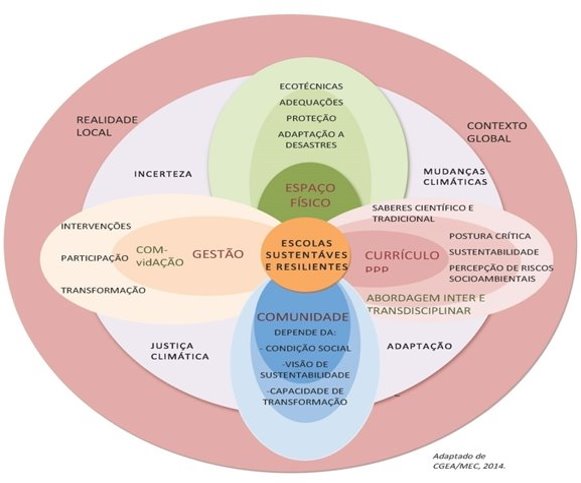 3. Educomunicação e combate à desinformação
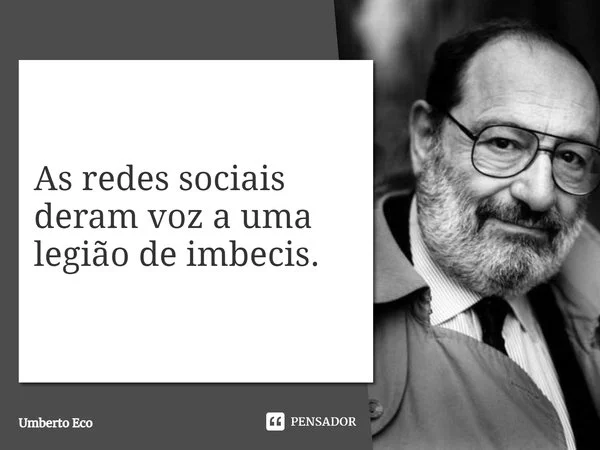 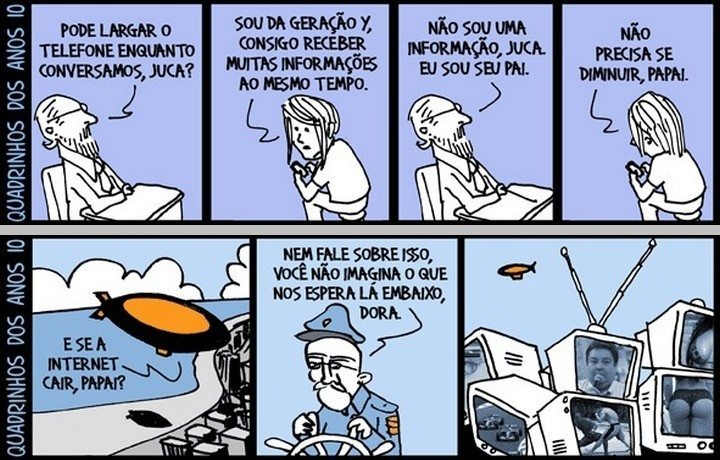 Problema de natureza afetiva, mais que cognitiva
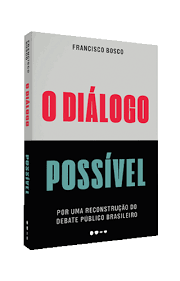 Ilusão: interpretação da realidade orientada pelo desejo;
Desejo de pertencer a um grupo, a uma identidade política.
Certeza ou probabilidade?
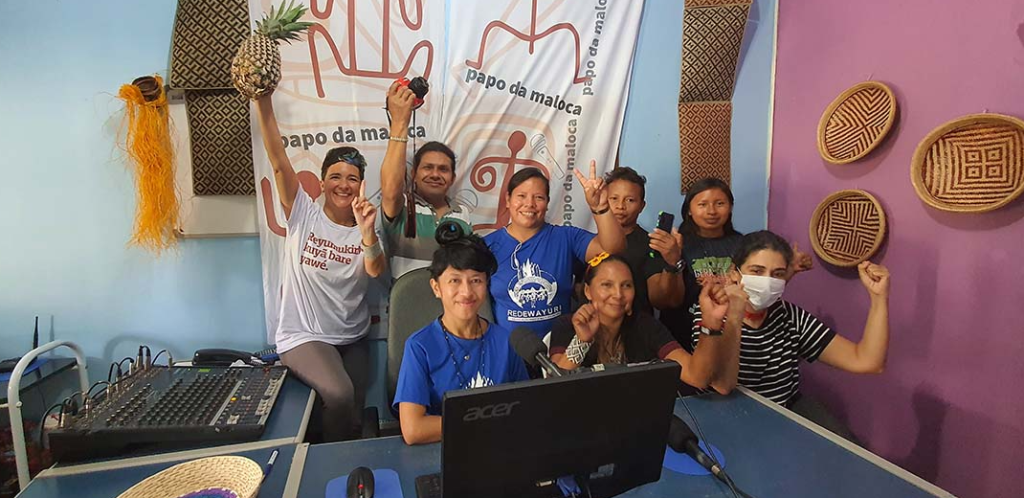 4. Educomunicação e campanhas
Vilmar Berna, da REBIA
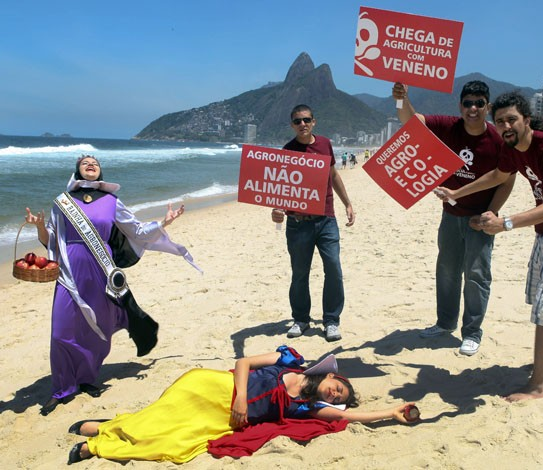 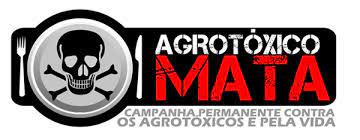 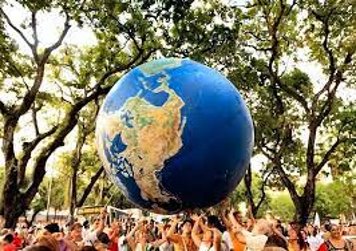 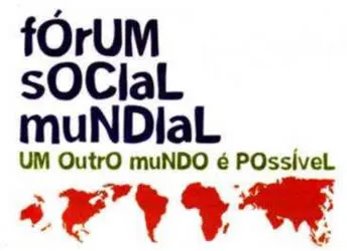 Movimentos antiglobalização
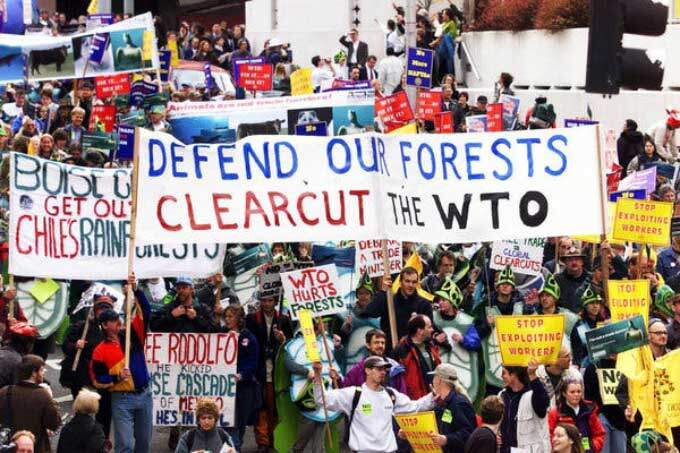 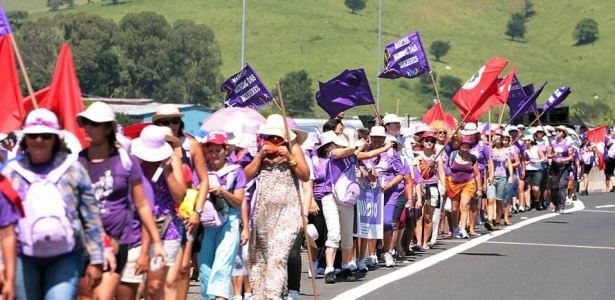 Quádruplo A
Abstenção
Ataque
Adaptação
Alternativa
A estrutura da ação coletiva depende de:
Sobre a Escola de Ativismo
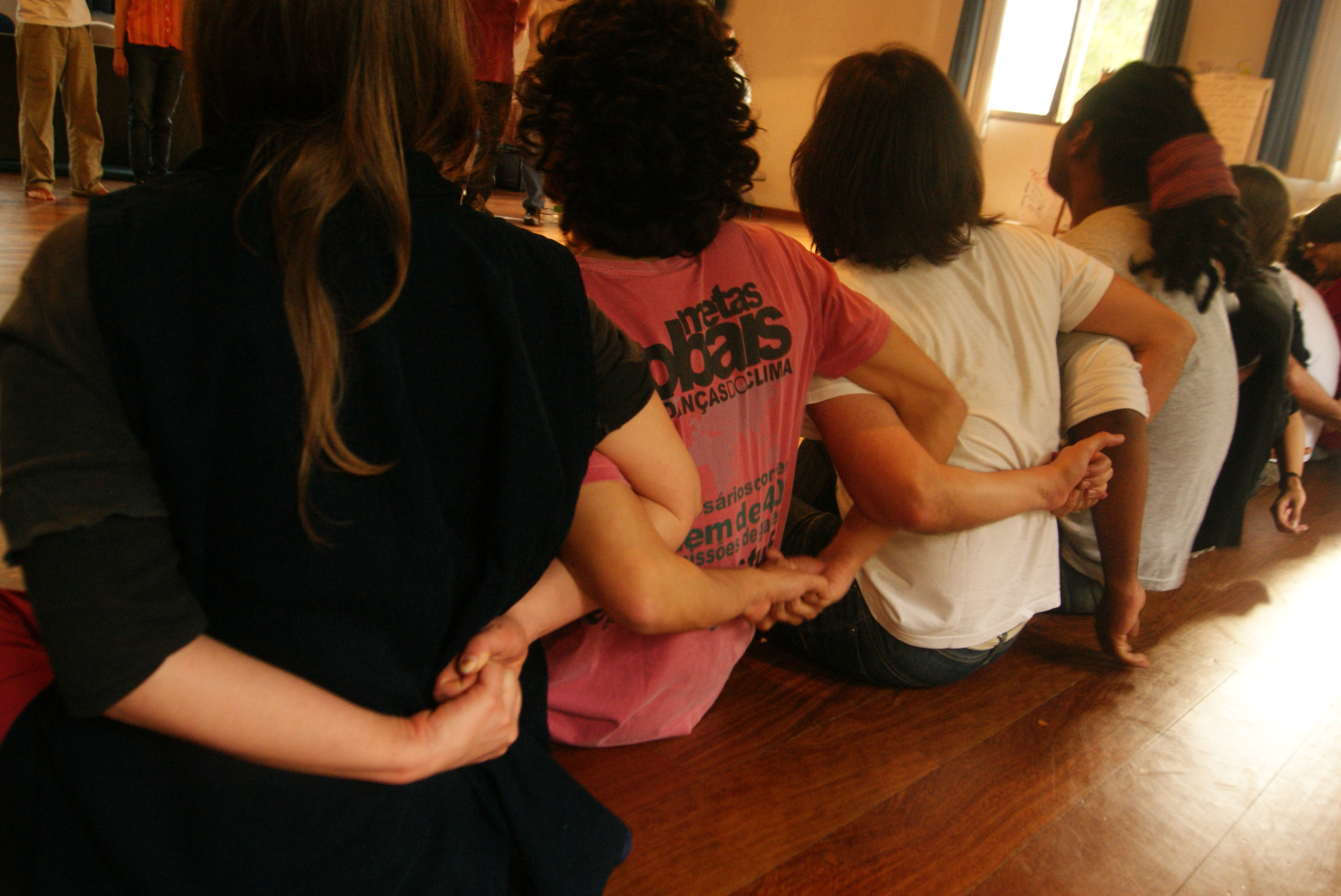 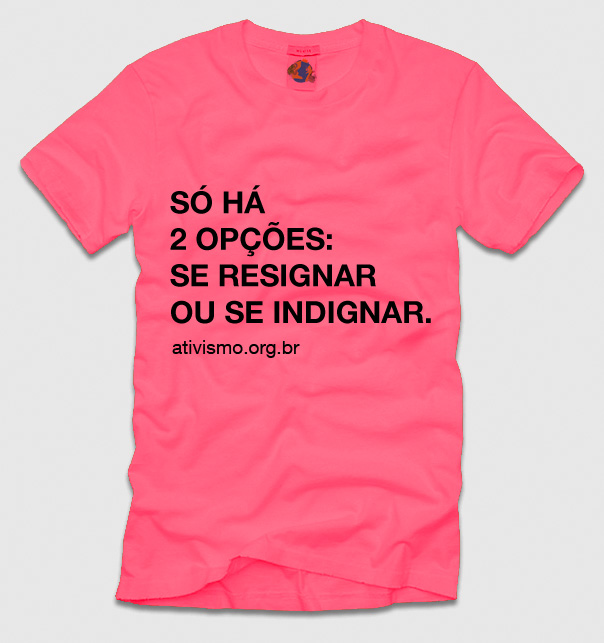